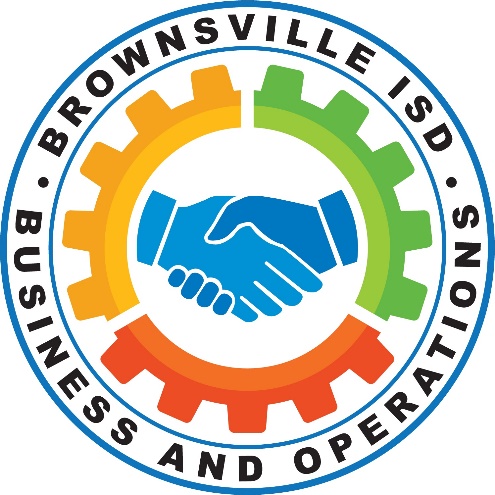 2024-2025SCOC Disciplinary Updates
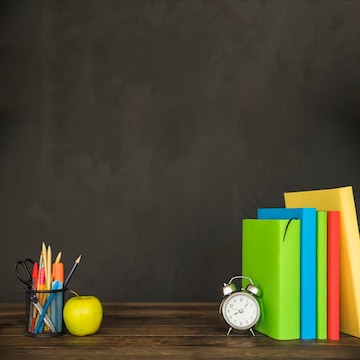 SCHOOL
DISCIPLINE
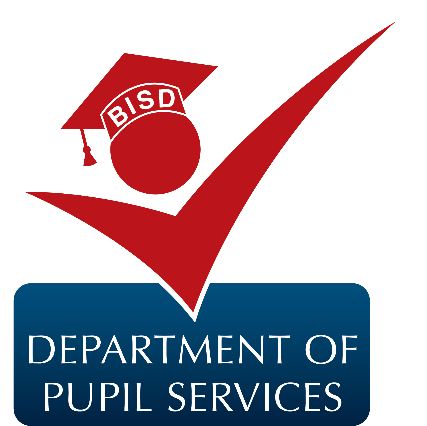 Brownsville Independent School District  Department of Pupil Services
708 Palm Blvd., Brownsville, Texas 78521
Office (956) 544-3966
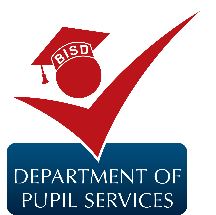 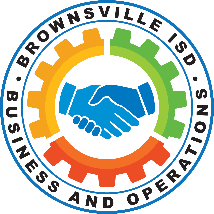 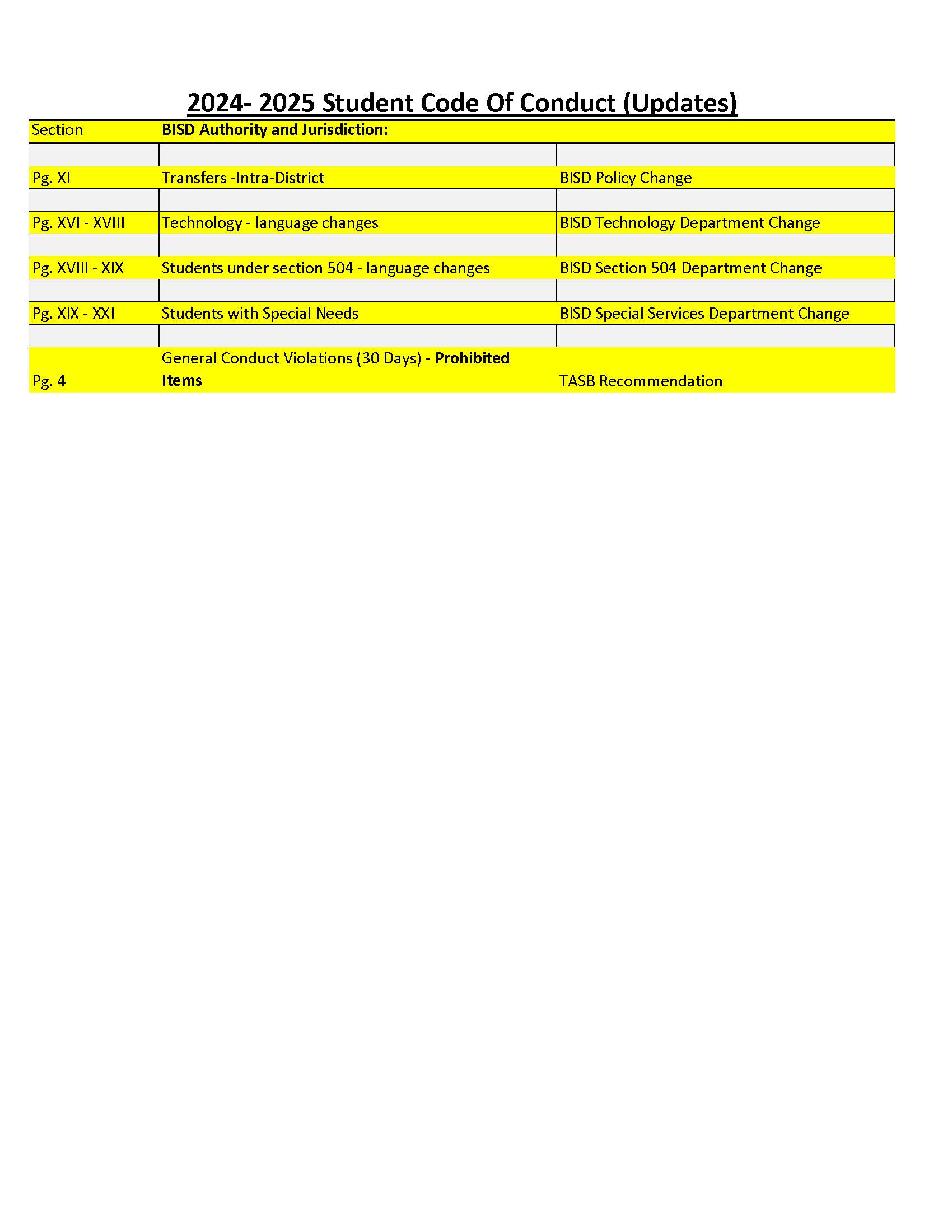 Brownsville Independent School District  Department of Pupil Services
708 Palm Blvd., Brownsville, Texas 78521
Office (956) 544-3966
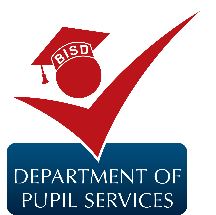 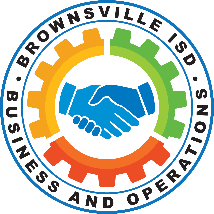 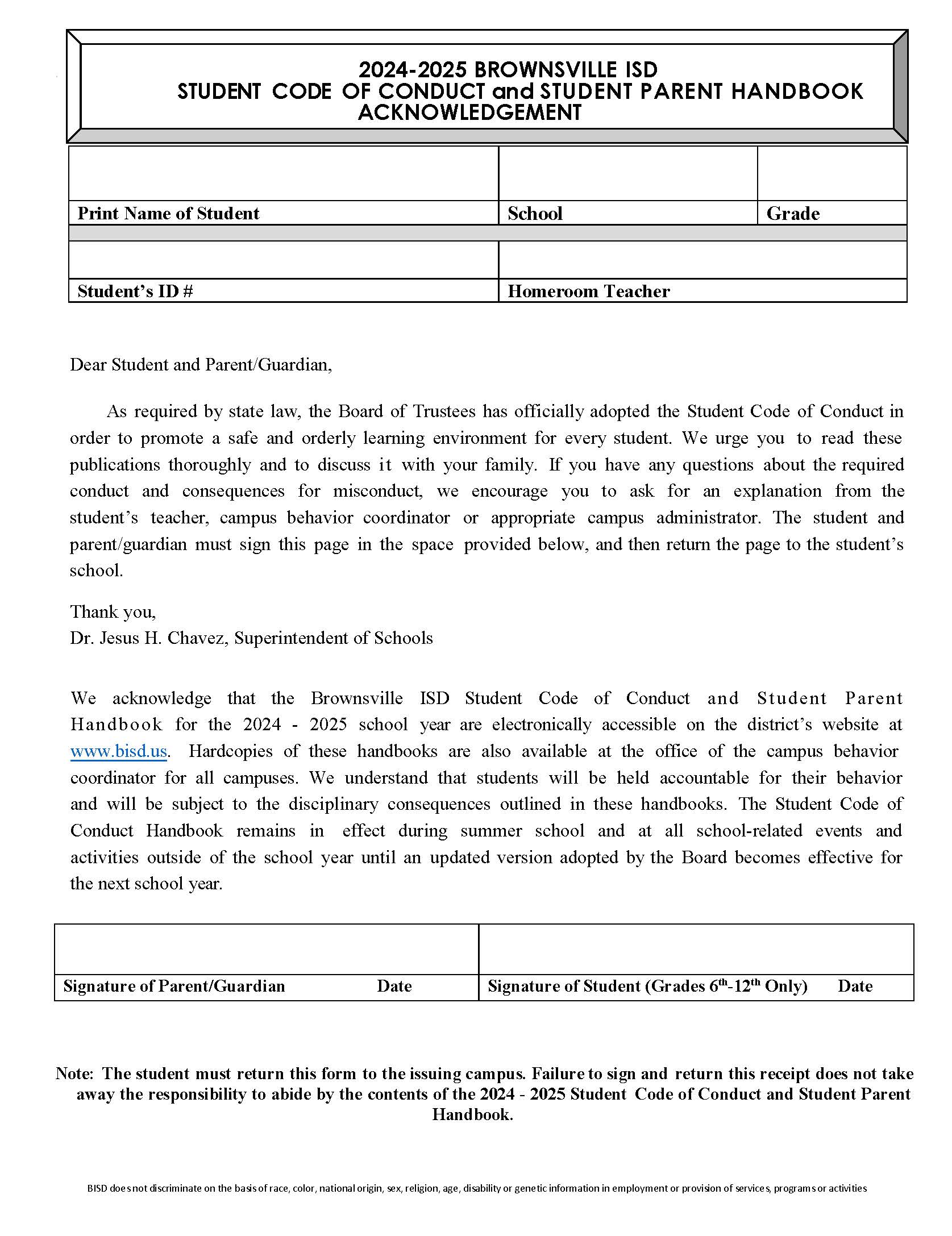 Brownsville Independent School District  Department of Pupil Services
708 Palm Blvd., Brownsville, Texas 78521
Office (956) 544-3966
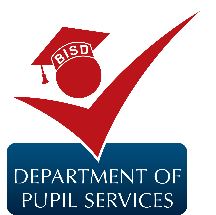 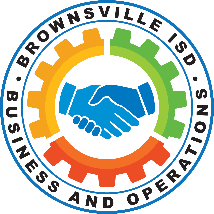 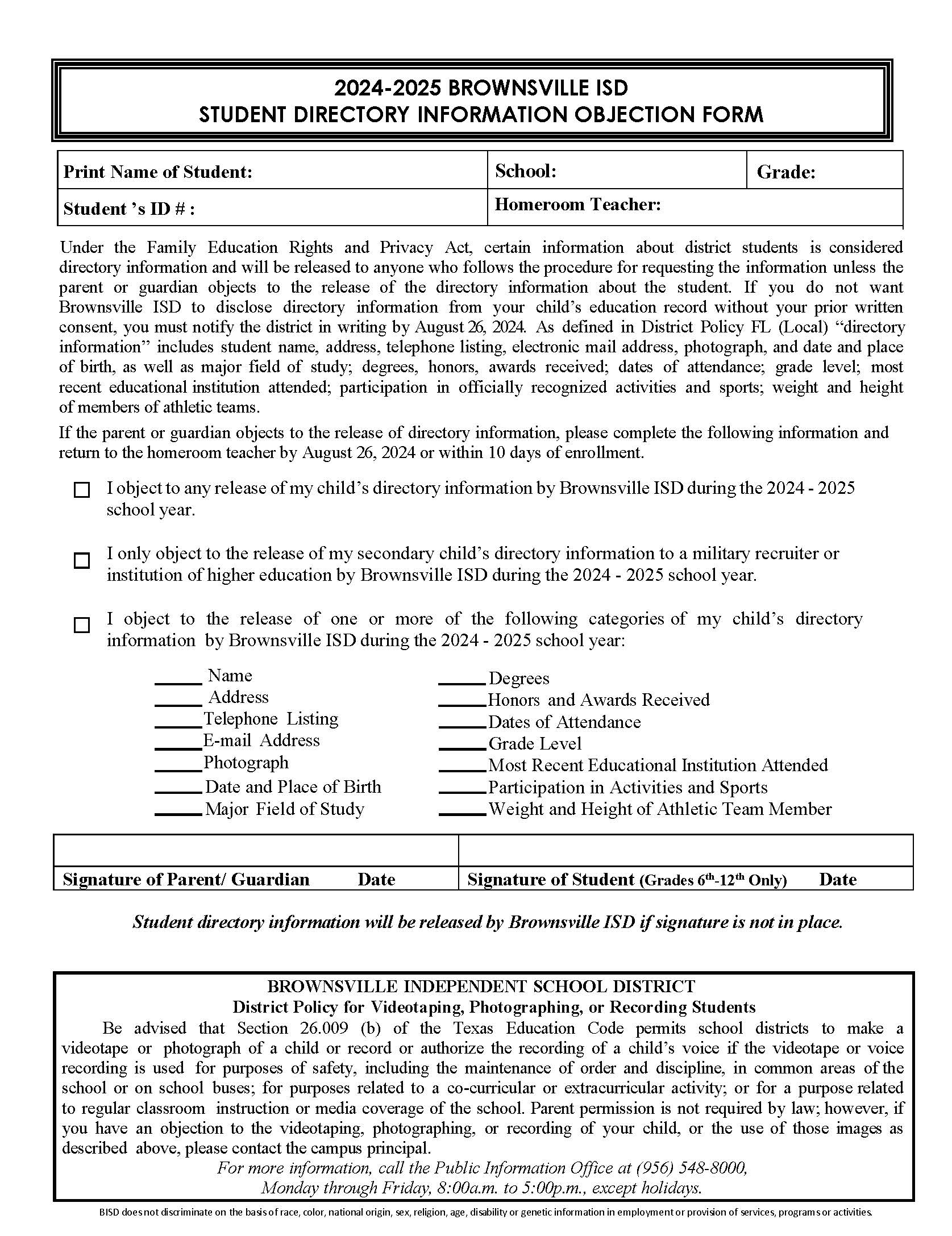 Brownsville Independent School District  Department of Pupil Services
708 Palm Blvd., Brownsville, Texas 78521
Office (956) 544-3966
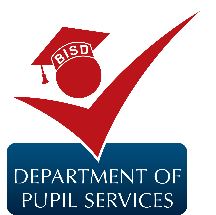 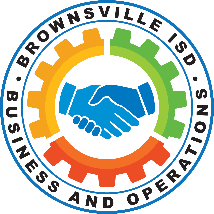 .
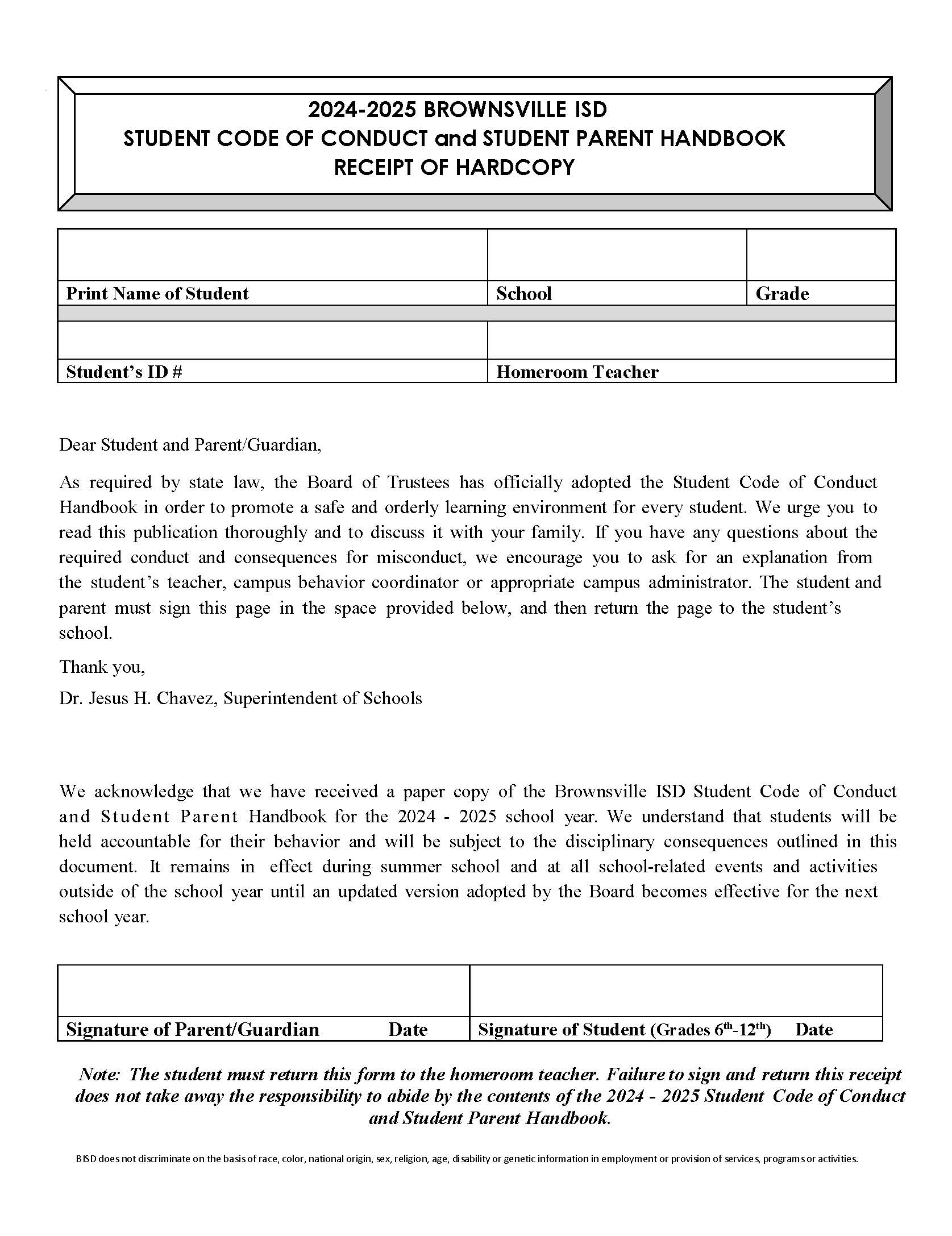 Brownsville Independent School District  Department of Pupil Services
708 Palm Blvd., Brownsville, Texas 78521
Office (956) 544-3966
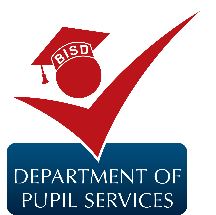 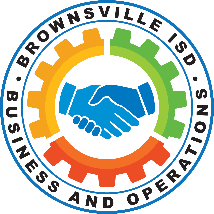 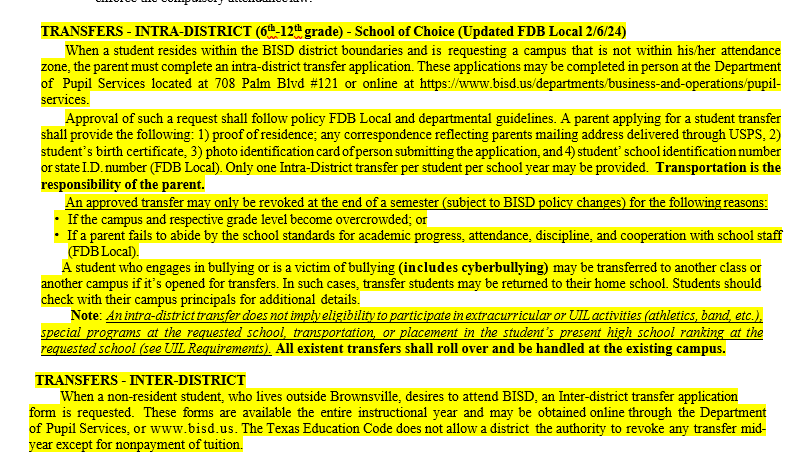 FDB Local Policy Update 2/2024
Brownsville Independent School District  Department of Pupil Services
708 Palm Blvd., Brownsville, Texas 78521
Office (956) 544-3966
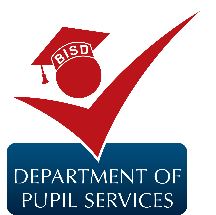 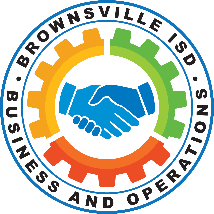 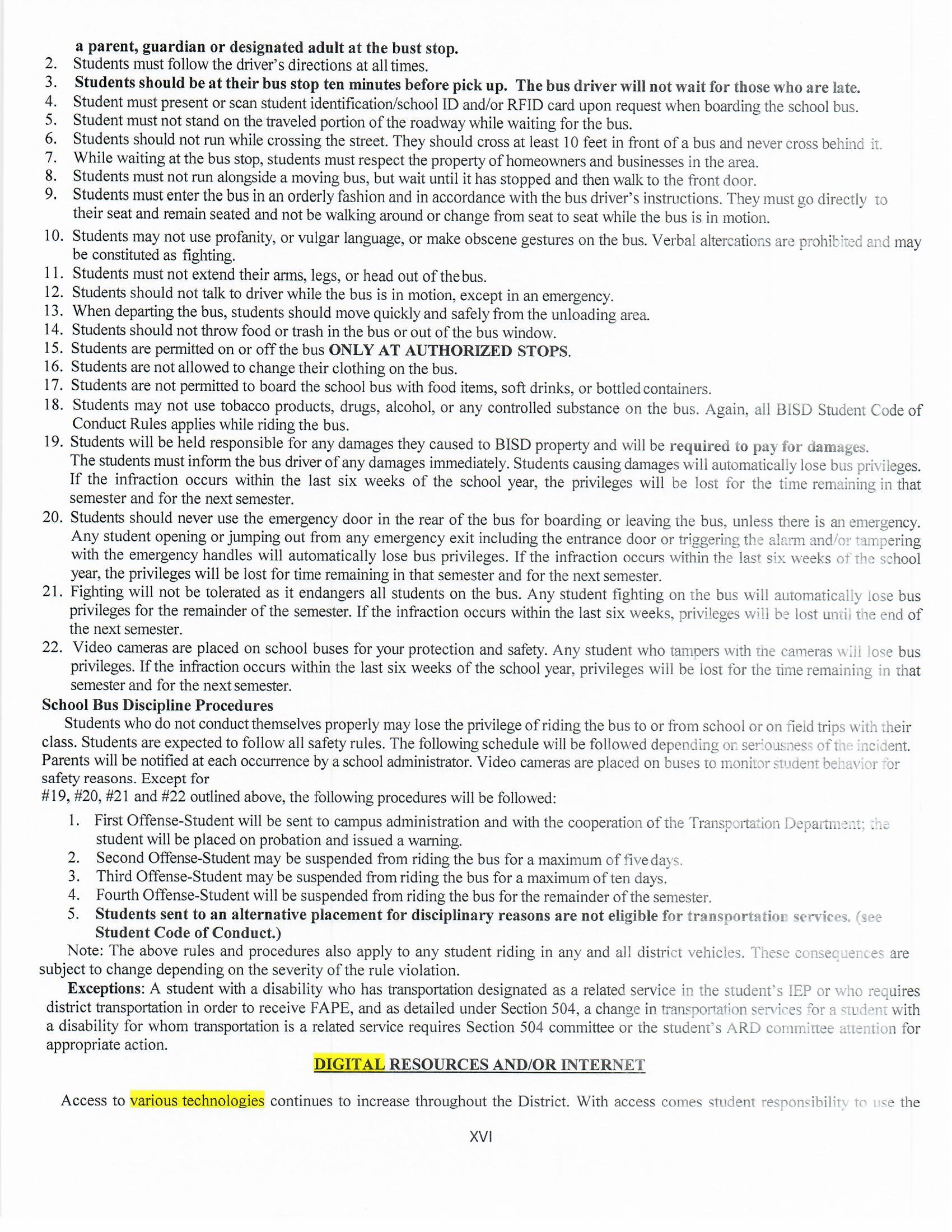 TECHNOLOGY UPDATE
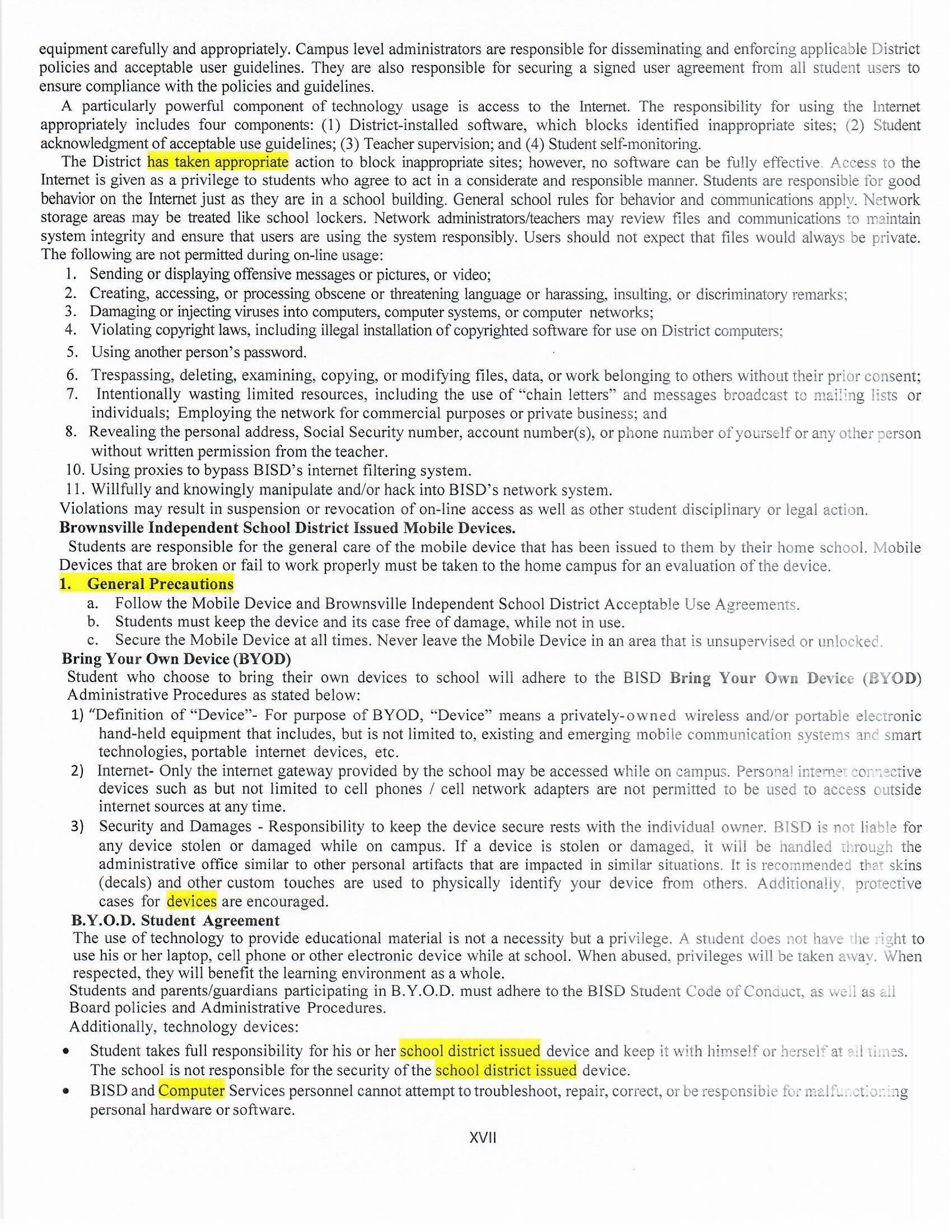 Brownsville Independent School District  Department of Pupil Services
708 Palm Blvd., Brownsville, Texas 78521
Office (956) 544-3966
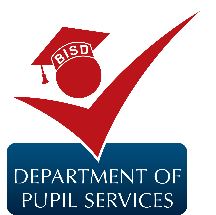 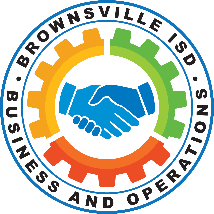 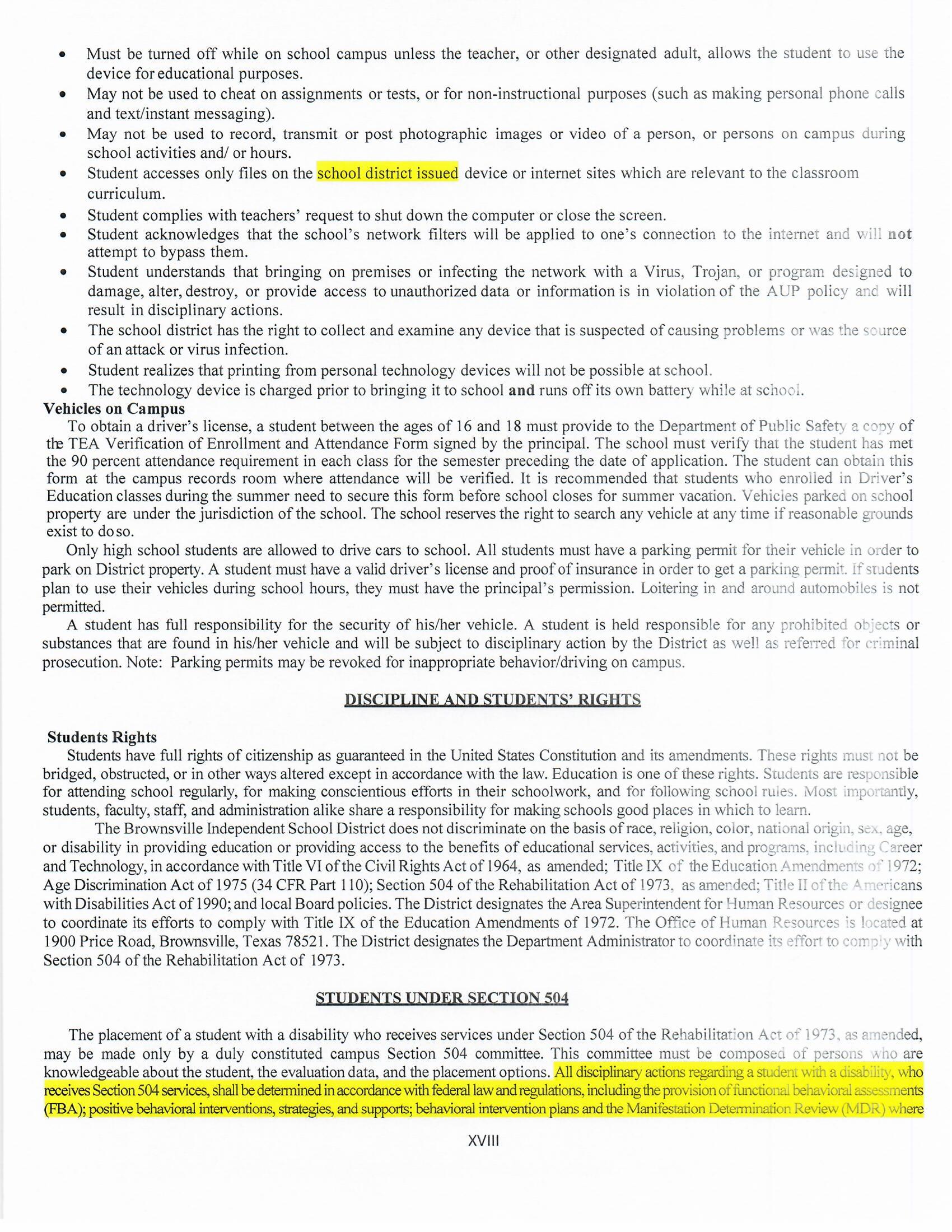 TECHNOLOGY UPDATE
504 UPDATE
Brownsville Independent School District  Department of Pupil Services
708 Palm Blvd., Brownsville, Texas 78521
Office (956) 544-3966
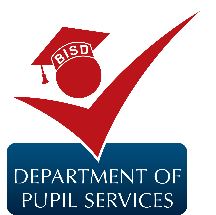 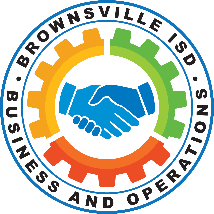 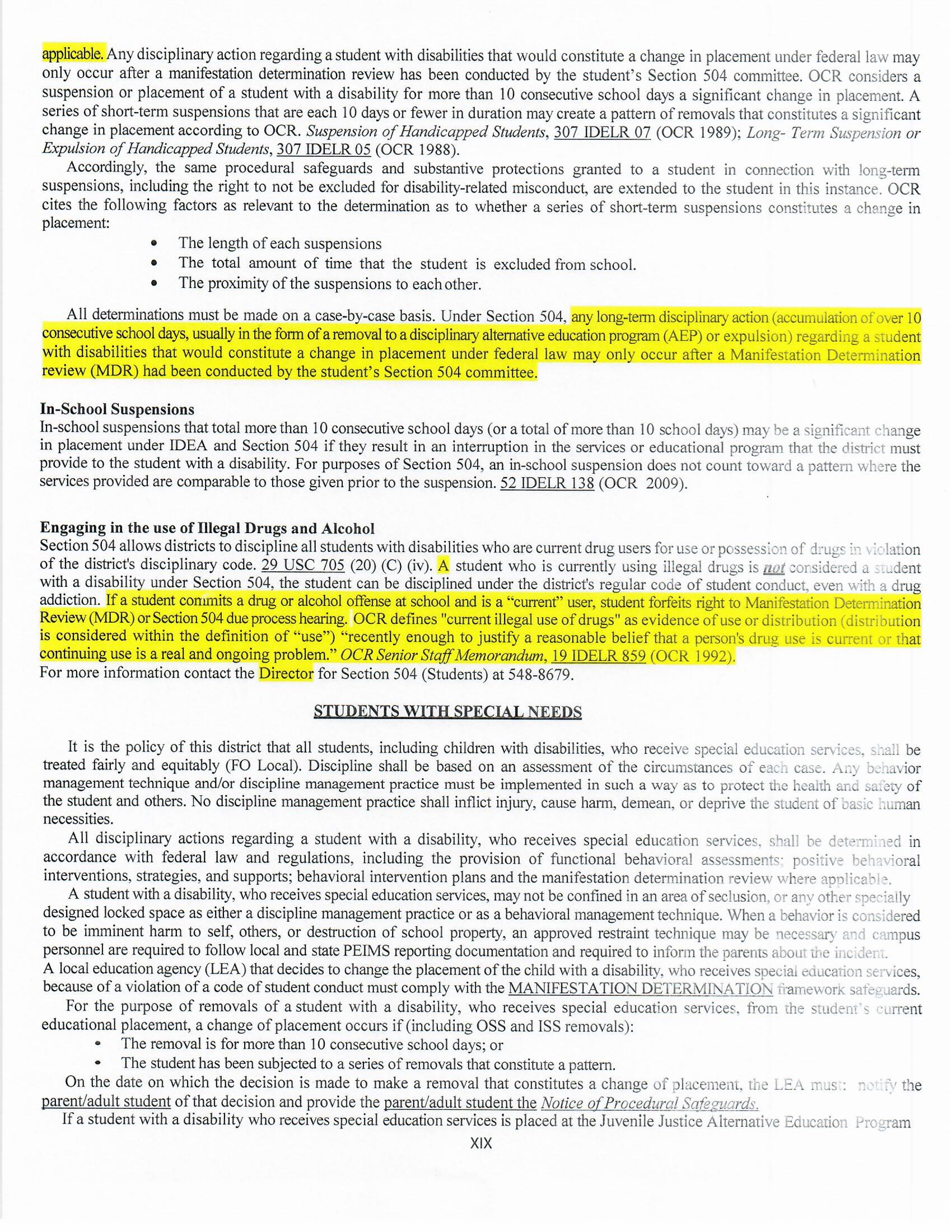 504 UPDATE
Brownsville Independent School District  Department of Pupil Services
708 Palm Blvd., Brownsville, Texas 78521
Office (956) 544-3966
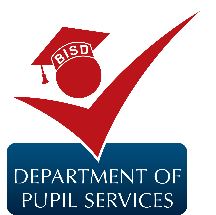 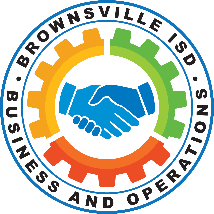 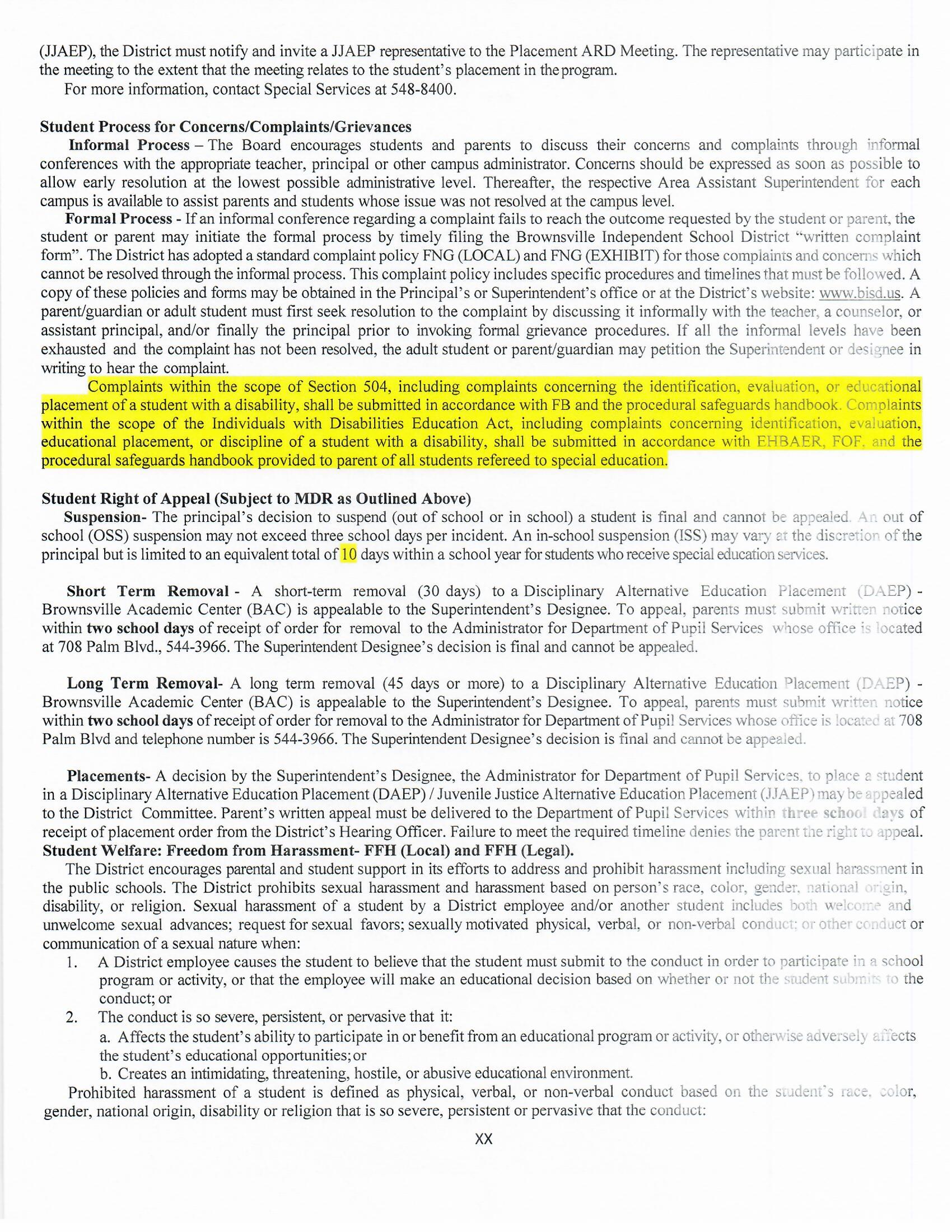 504 UPDATE
Brownsville Independent School District  Department of Pupil Services
708 Palm Blvd., Brownsville, Texas 78521
Office (956) 544-3966
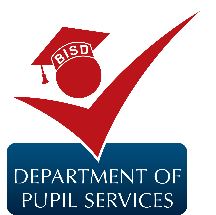 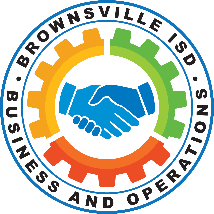 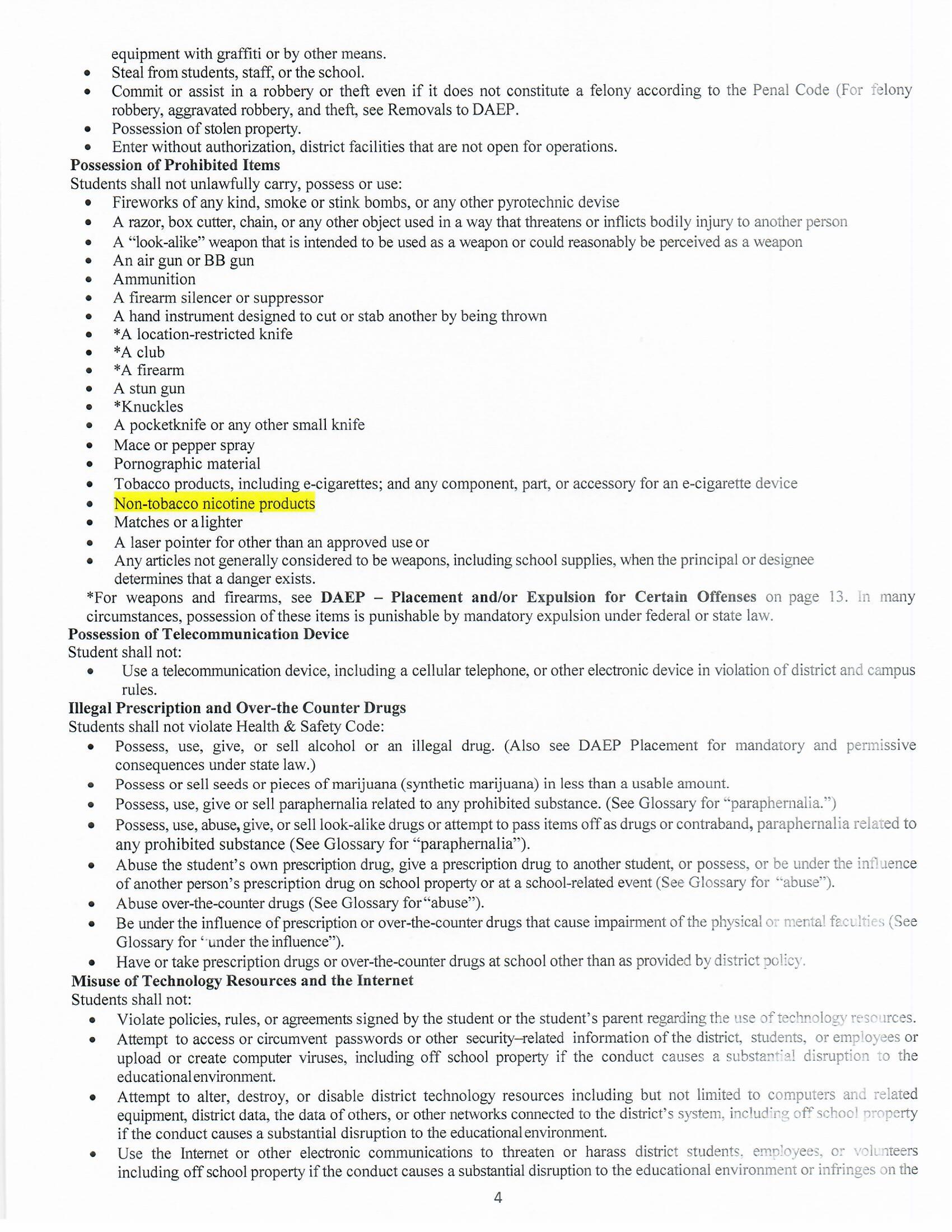 TASB  UPDATE
Brownsville Independent School District  Department of Pupil Services
708 Palm Blvd., Brownsville, Texas 78521
Office (956) 544-3966
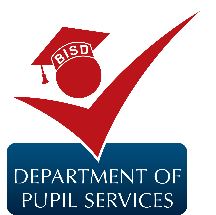 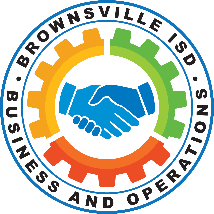 Brownsville Independent School District  Department of Pupil Services
708 Palm Blvd., Brownsville, Texas 78521
Office (956) 544-3966
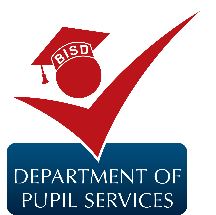 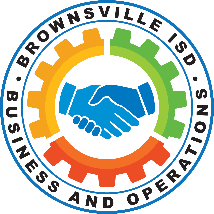 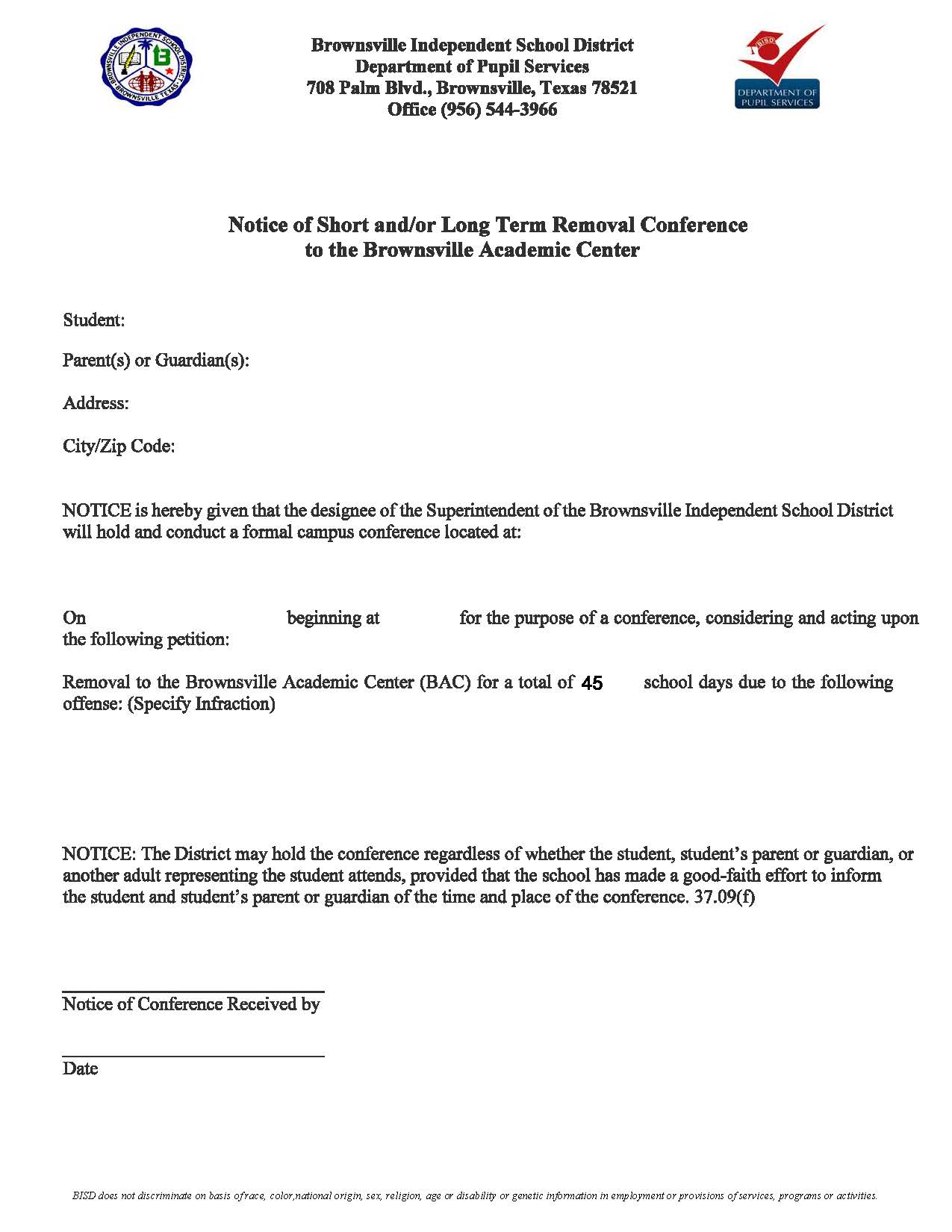 Notice must be signed and date prior to conference. The Notice form cannot be signed at the time the conference is held.
Brownsville Independent School District  Department of Pupil Services
708 Palm Blvd., Brownsville, Texas 78521
Office (956) 544-3966
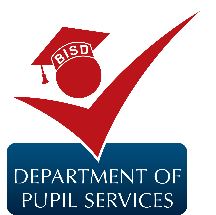 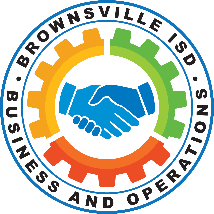 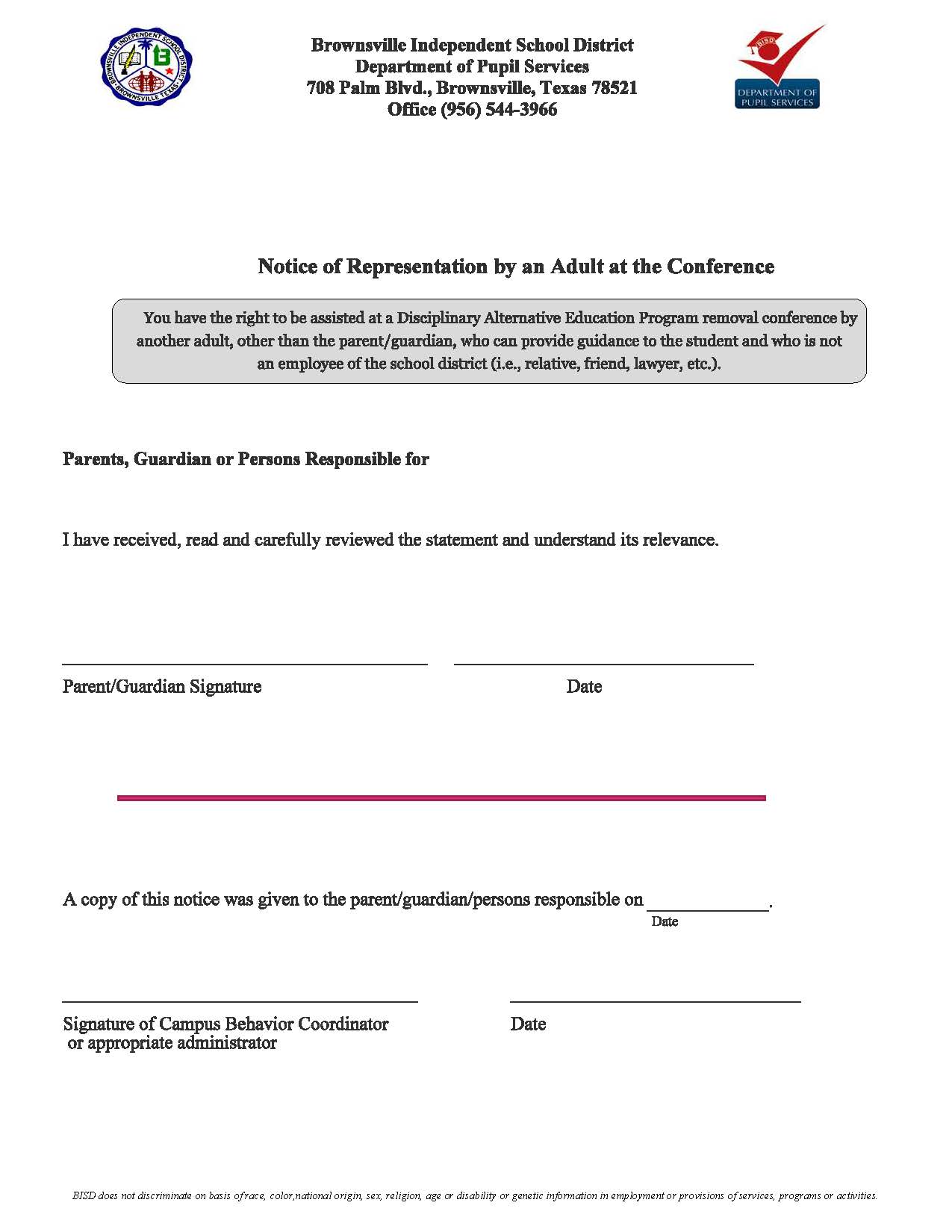 Notice must be signed and date prior to conference. The Notice form cannot be signed at the time the conference is held.
Brownsville Independent School District  Department of Pupil Services
708 Palm Blvd., Brownsville, Texas 78521
Office (956) 544-3966
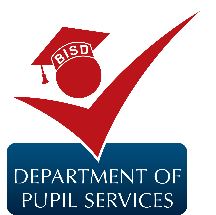 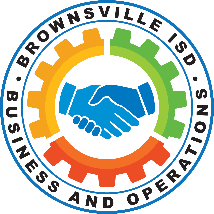 504 Manifestation Determination is held PRIOR to conference.
Brownsville Independent School District  Department of Pupil Services
708 Palm Blvd., Brownsville, Texas 78521
Office (956) 544-3966
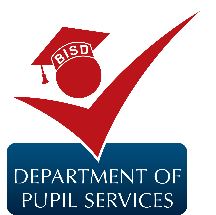 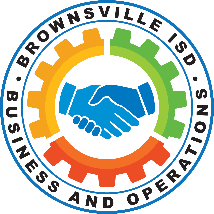 SPED Manifestation Determination is held AFTER conference.
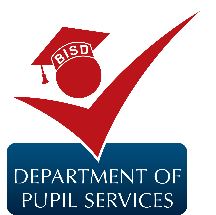 Brownsville Independent School District  Department of Pupil Services
708 Palm Blvd., Brownsville, Texas 78521
Office (956) 544-3966
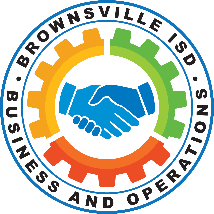 Friendly Reminders
HB 674 and HB 692 prohibits BISD from placing students who are homeless or below third grade in out of school suspension except for certain violations of weapons or alcohol/drug related conduct (After consideration form is applied) 2024-2025 SCOC pg. 5. 

HB 114 Mandatory Removal to BAC 45 Days – Sells, gives or delivers to another person or possesses, uses, or is under the influence of marijuana or THC. (No longer JJAEP). 2024-2025 SCOC pg. 10.

BAC extension requests are emailed to Mr. N. Garcia at BAC via email at nogarcia@bisd.us.

JJAEP extension requests are emailed to Mr. Randy Park at Pupil Services at rampark@bisd.us

More than 3 days of ISS is a Special Warning as per TEA.

1 Period of OSS counts for 1 day of OSS .

Total of 3 days Max OSS Per incident.

MAKE SURE THAT THE STUDENT STATEMENT CONTAINING THE STUDENT’S VERSION OF THE INCIDENT IS INCLUDED IN THE DISCIPLINE REFERAL. 

All BAC/JJAEP Packets are found on the Pupil Services Website under Campus Resources -> Discipline Information & Forms. All packets are fillable so please download and save to your desktop

 Parents have two days to appeal (original conference day is day zero).

504 Manifestation Determination is held prior to conference.

Special Services MD is held after conference.

All BAC Appeal Packets must be submitted to Pupil Services for review two (2) days before the Appeal Conference is held.

All JJAEP Placement Packets must be submitted to Pupil Services for review three (3) days before the Placement Conference is held.
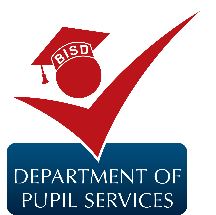 Brownsville Independent School District  Department of Pupil Services
708 Palm Blvd., Brownsville, Texas 78521
Office (956) 544-3966
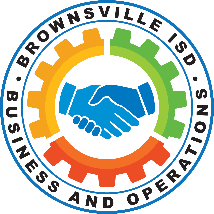 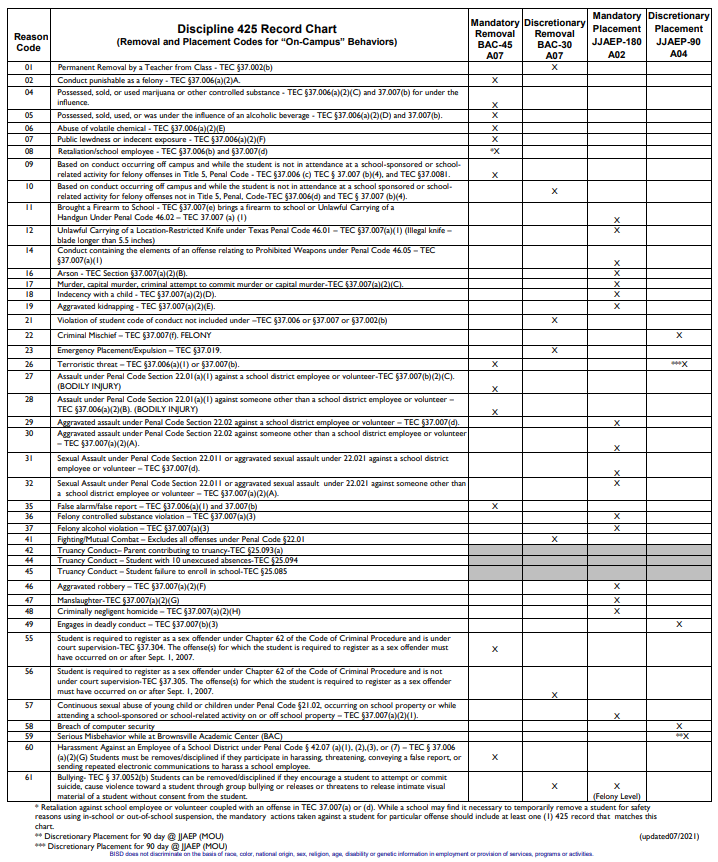 Brownsville Independent School District  Department of Pupil Services
708 Palm Blvd., Brownsville, Texas 78521
Office (956) 544-3966
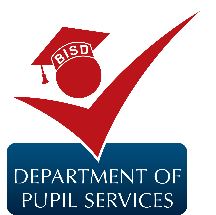 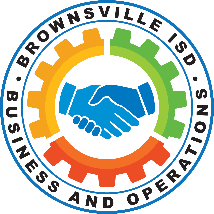 NEW BAC PACKET CHECKLIST ON PUPIL SERVICES WEBSITE
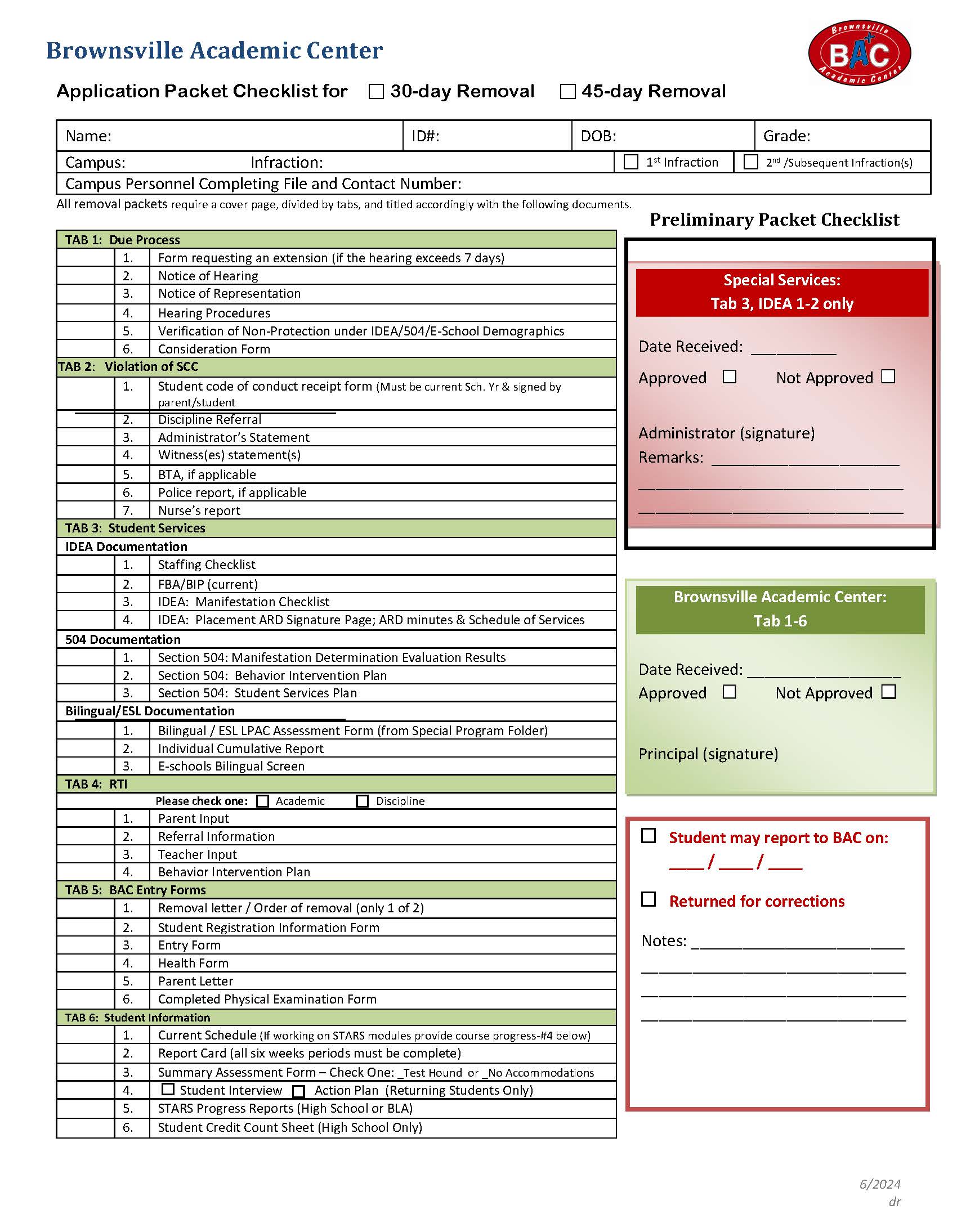 For a BAC Appeal please send TABS 1 and 2 to Pupil Services
SAMPLE
Brownsville Independent School District  Department of Pupil Services
708 Palm Blvd., Brownsville, Texas 78521
Office (956) 544-3966
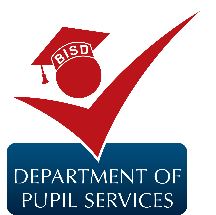 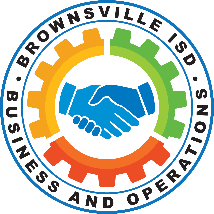 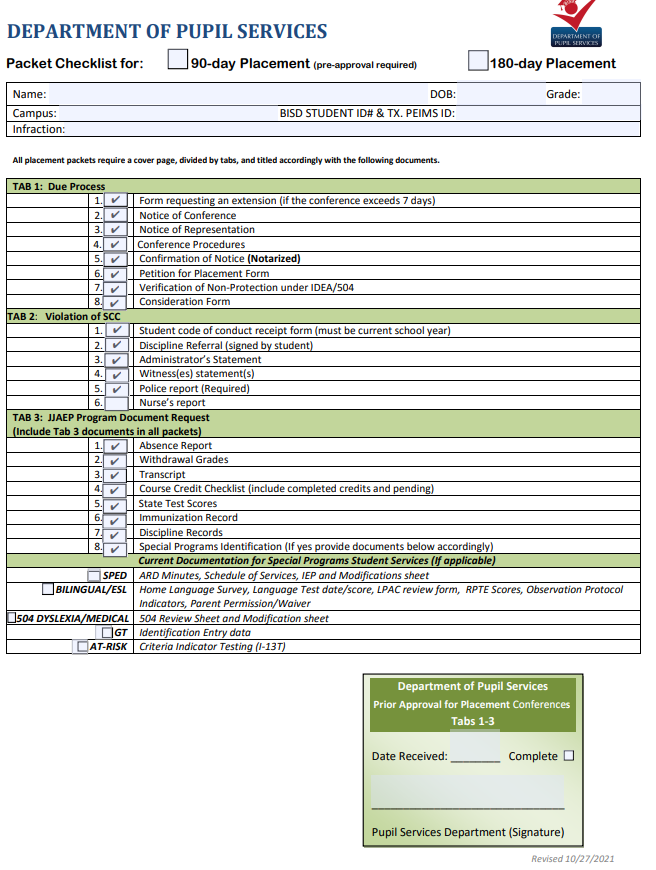 For a JJAEP Appeal please send TABS 1, 2 and 3 to Pupil Services
SAMPLE
Brownsville Independent School District  Department of Pupil Services
708 Palm Blvd., Brownsville, Texas 78521
Office (956) 544-3966
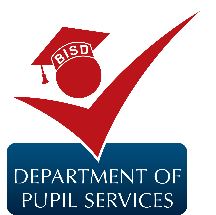 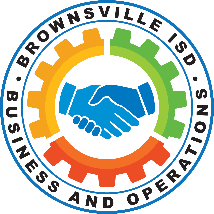 For Questions please contact the Pupil Services Department:

Pupil Services, 956-544-3966

Randy Park, Director
rampark@bisd.us

Veronica Avila
vavila@bisd.us

 Veronica Cisneros
vcisneros3@bisd.us